Measles cases in French Guiana, 2021
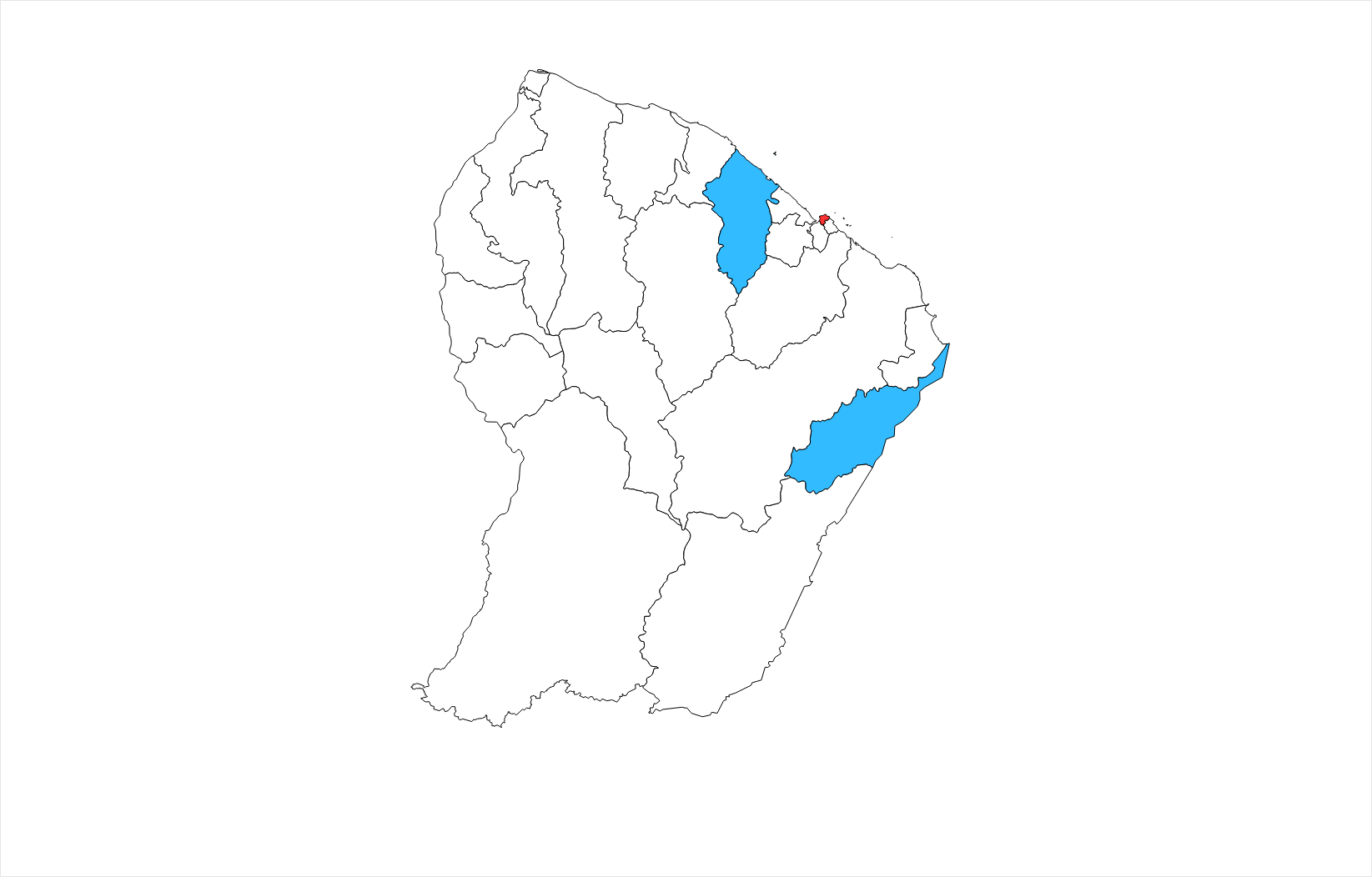 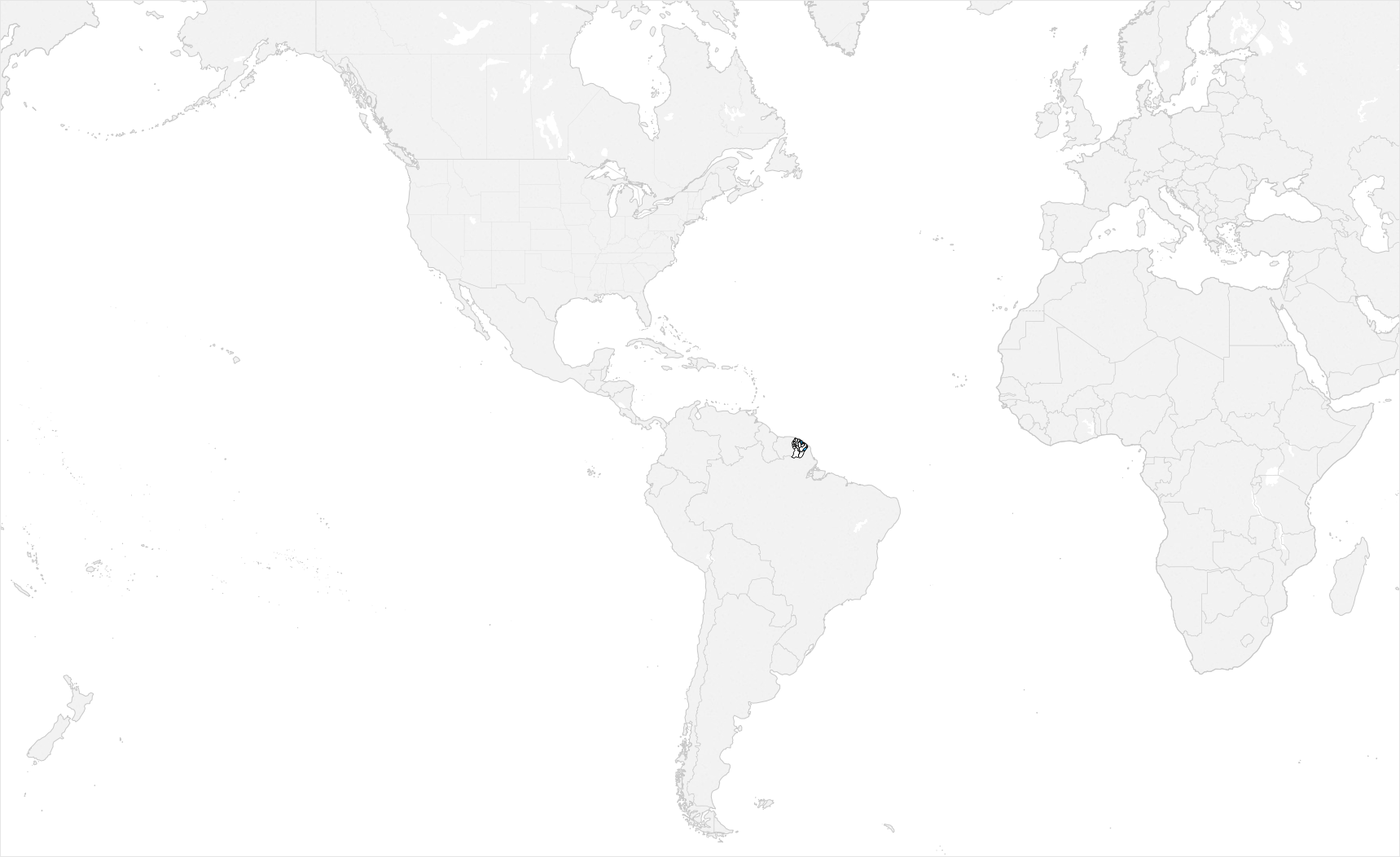 Kourou
Cayenne
Saint-Georges
    (de l'Oyapock)
1 case
2 cases
Source: Epidemiological Update: Measles - 10 November 2021 - PAHO/WHO | Pan American Health Organization
[Speaker Notes: Between epidemiological weeks 1 and 43 of 2021, five cases were confirmed as measles in three communes of French Guiana (shown in the map).
The median age of the cases is 14 years old (range between 1 to 47) and none of them had complete vaccination history against measles and rubella. The first case, with onset of rash on 26 January of 2021, had travel history to Brazil and generated three secondary cases: one in the commune of Kourou and two in the commune of Saint-Georges (de l’Oyapock). The fifth case, with onset of rash on 18 October of 2021, was reported in Cayenne and had travel history to a commune on the border with Brazil. Genotype D8 was identified, and lineage results are pending.]